Продуктивные педагогические технологии на уроках английского языка
Подготовила учитель английского языка:
Фатхлисламова Зульфира Калимулловна
Современная методика преподавания также, как и современные технологии не стоит на месте. Идёт в ногу со временем. Но цель преподавания остается одна и та же, научить ребёнка.
Образовательная технология включает в себя следующее:
Отечественная педагогика
Зарубежная педагогика
Философия образования
Дидактика
Триада
основных проблем
Образовательная политика
Зачем учить?
Образовательная технология
Чему учить?
Как учить?
Цели
Методика 
(методическая система)
Содержание
Методы
Технология
Формы
Средства
Приемы
Также нужно выделить такие понятия как технология и методика. В чем разница между ними.
Исходя из этого и основываясь на свой небольшой педагогический опыт, пришла к тому, что к продуктивным педагогическим технологиям можно отнести игровые технологии. В любой возрастной категории эта технология может дать результат усвоения как грамматического, так лексического материала в изучении иностранного языка, так как:
Игра – это самая свободная, естественная форма погружения человека в реальную (или воображаемую) действительность с целью её изучения, проявления собственного «Я», творчества, активности, самостоятельности, самореализации. 
Игра несёт на себе функции:
психологические, снимая напряжение и способствуя эмоциональной разрядке;
психотерапевтические, помогая ребёнку изменить отношение к себе и к другим, изменить способы общения, психическое самочувствие;
технологические, позволяя частично вывести мышление из рациональной сферы в сферу фантазии, преображающей реальную действительность.
Дидактическая цель ставится перед учащимися в форме игровой задачи, учебная деятельность подчиняется правилам игры,учебный материал используется в качестве средства игры,в учебную деятельность включается элемент соревнования,успешное выполнение дидактического задания связывается с игровым результатом.

Педагогические игры по характеру педагогического процесса подразделяются на группы:
     а) обучающие, тренировочные, контролирующие и обобщающие;б) познавательные, воспитательные, развивающие;в) репродуктивные, продуктивные, творческие;г) коммуникативные, диагностические, профориентационные, психотехнические.
По игровой методике:предметные,сюжетные,ролевые,деловые,имитационные,драматизации.

Младший школьный возраст-игры и упражнения , формирующие умение выделять  основные , характерные признаки предметов,сравнивать, сопоставлять их.
Младший школьный возраст-игры и упражнения , формирующие умение выделять  основные , характерные признаки предметов,сравнивать, сопоставлять их.


*Группы игр на обобщение предметов по определённым признакам.
*Группы игр, воспитывающих умение владеть собой,быстроту реакции на слово, фонетический слух, смекалку и т.д.
Игровые технологии в среднем   и старшем школьном возрасте.
Этап подготовки-1. Разработка игры:разработка сценария,план деловой игры, общее описание игры,содержание инструктажа, подготовка материального обеспечения.
Ввод  в  игру:*постановка проблем, целей,*регламент, правила,*распределение ролей,*формирование групп,* консультации.
Этап проведения:1.Групповая работа над заданием-работа с источниками, тренинг,мозговой штурм.
2. Межгрупповая дискуссия-выступления групп,защита результатов,работа экспертов.
Этап анализа и обобщения:* вывод из игры,*анализ, рефлексия,* оценка и самооценка работы, * выводы и обобщения,* рекомендации.
Но наряду с игровой технологией я совмещаю и здоровьесберегающие технологии. Как говориться, всё что делается, всё должно привести к лучшим результатам.
Для повторения пройденного материала я использую разные игры. Но имеется ввиду игра не на личное или командное первенство, не конкурсы, а игры способствующие релаксации, вызывающие положительные эмоции, легкость и удовольствие. Например· повторение лексики с числом на карточке (дети вытаскивают карточку с числом и находят слово по номеру в списке или отвечают на вопрос учителя по заданной теме)
подвижные игры
- при изучении темы «SPORT” изобразить движением, мимикой, жестами,
- при изучении алфавита нарисовать в воздухе букву,
- ролевые игры-пантомимы (например «in the pet shop”: в магазине ты хочешь купить питомца, но недостаточно хорошо владеешь английским языком, объяснись с продавцом мимикой и жестами)
Подобные игры не только развивают координацию рук, ног и других частей тела, но и вызывают положительные эмоции на уроках.
Использую на уроках песни. Песня позволяет учащимся не только отдохнуть, но и служит для формирования фонетических, лексических, грамматических навыков, повышает интерес к предмету, снижает утомляемость.
Часто песню или рифмовку можно использовать в качестве физкультминутки.
Наличие эмоциональных разрядок: поговорки, веселые четверостишия, юмористическая или поучительная картинка необходимы для снятия умственного напряжения и утомления.
Для работы с лексикой очень хороши учебные фильмы, видеоклипы, отрывки из мультипликационных и художественных фильмов. На этапе закрепления лексики можно применять прием «озвучка» (с опорой на субтитры или без). Можно превратить это в ещё более интересное занятие, попросив учащихся «переозвучить» по-своему тот или иной отрывок. Просмотр мультфильмов на английском языке настраивает на запоминание и одновременно дает психологическую разгрузку.
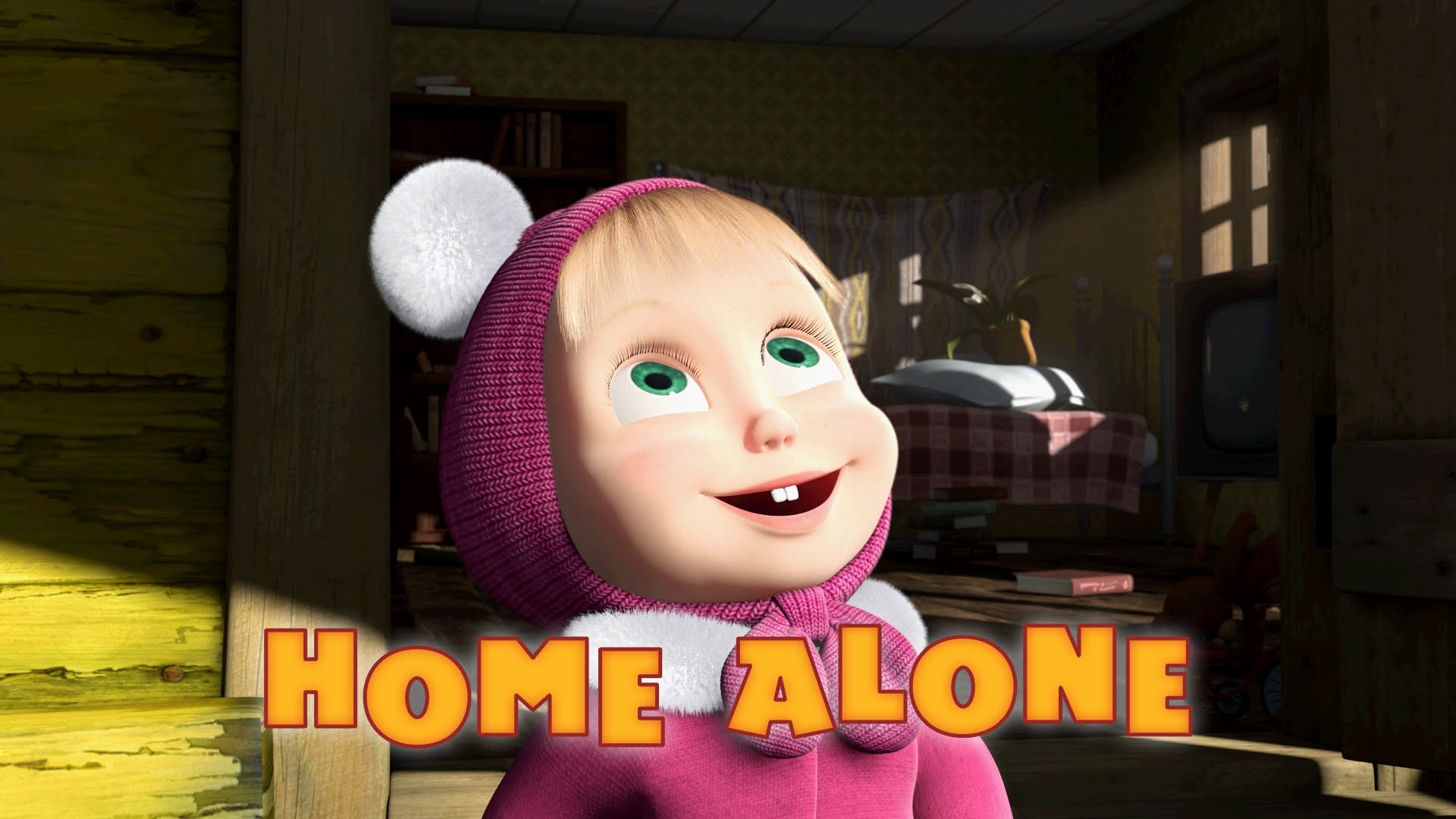 Озвучивание героя из мультфильма «Маша и медведь», для закрепления пройденного лексического материала.
Безусловно, нельзя превратить каждый урок, от начала до конца, в урок-праздник, урок-соревнование. Многое требует серьезного труда, спокойной академической обстановки, вдумчивой интеллектуальной работы. Да и вечный праздник надоедает так же быстро, как и серые будни. Во всём нужно руководствоваться чувством меры. Тем не менее, если мои уроки будут построены таким образом, что учащиеся будут всегда ожидать чего-то нового и интересного; если эмоциональная атмосфера на уроках будет атмосферой доброжелательства и сотрудничества; если мои ученики будут иметь возможность развивать и проявлять не только свои знания, но и творческие способности, — безусловно, и учить, и учиться будет легко и радостно, что непременно положительно скажется на психофизическом здоровье и моем, и моих учеников.
Таким образом, применение продуктивных педагогических образовательных технологий позволяет организовать образовательный процесс более продуктивным, эффективным, интересным, информационно насыщенным.